GALILEO Update
Russell Palmer 
Assistant Director
GALILEO Support Services
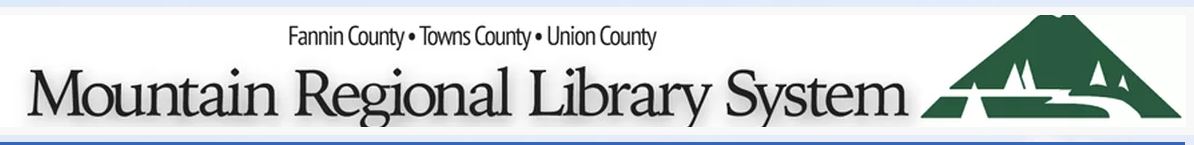 We are here for you!
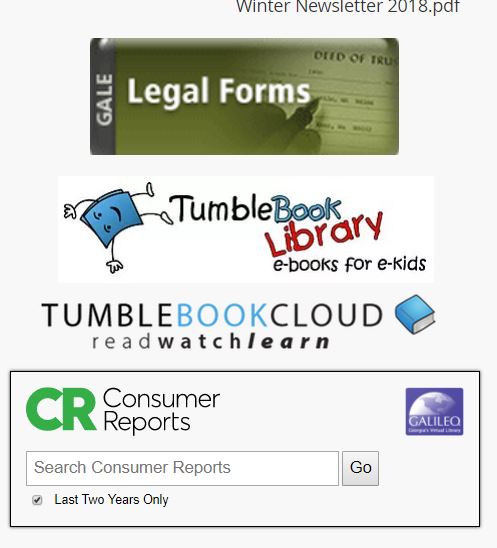 Bookmarks/marketing materials
Assistance with electronic resources 
Great content! 
Learning Express
GALE LegalForms
Ebooks
Articles
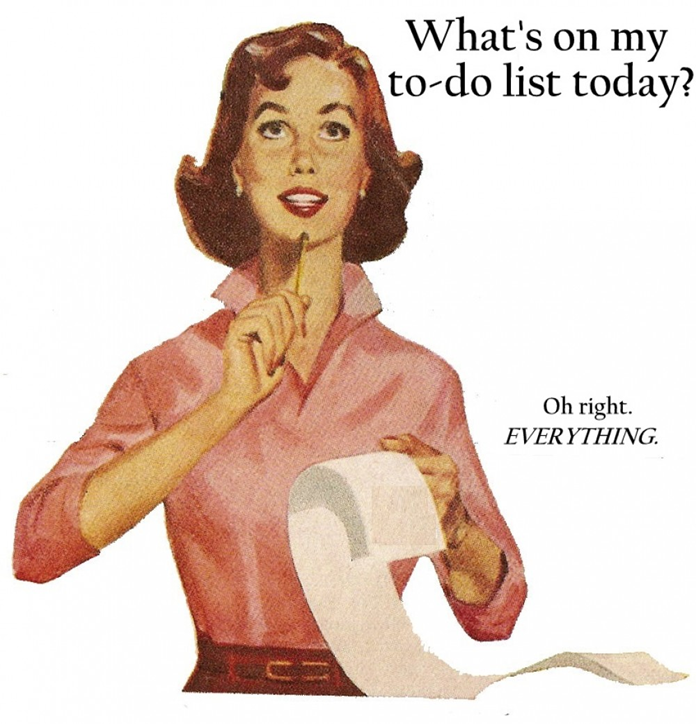 What’s new and different?
What are we up to?
What are we planning?
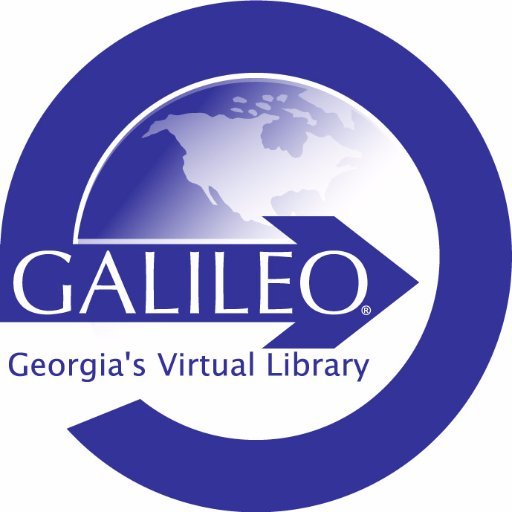 What’s new and different?
Georgia Historic Newspapers—New site!
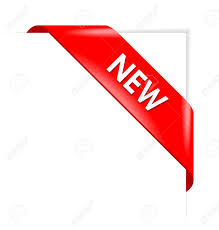 New Resources/changes
TumbleBookCloud (trial)
History Reference Center 
ebrary 
Now ProQuest Ebook Central
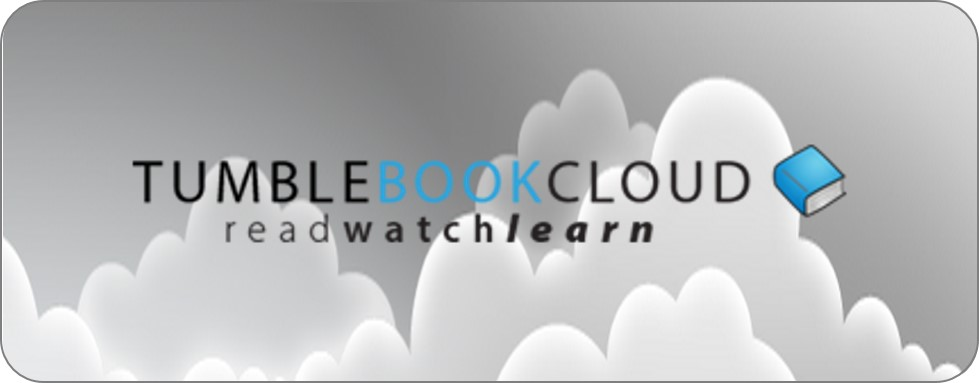 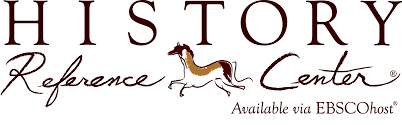 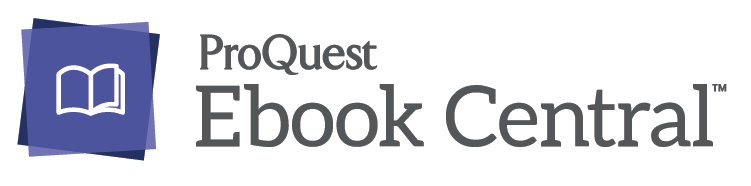 Discover Placards: Mango & LearningExpress
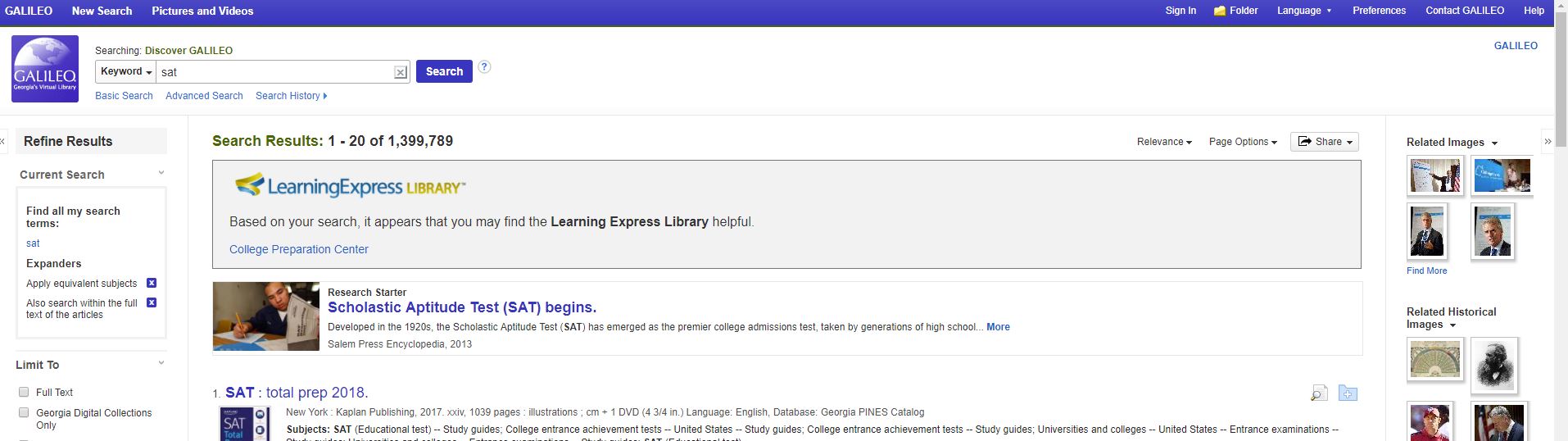 What are we up to?
Strategic Planning
GALILEO Vision Statement: 
“GALILEO facilitates the creation of knowledge and provides tools and resources for all Georgians to meet their lifelong learning needs.”
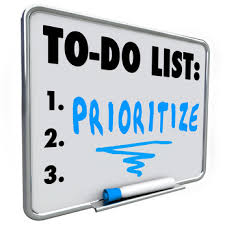 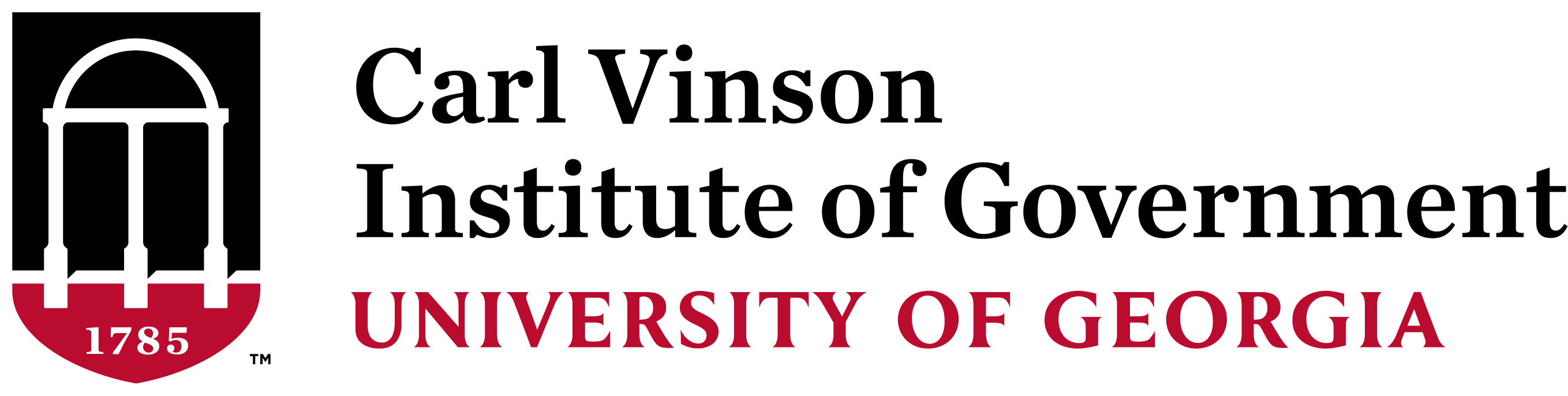 GALILEO Core Values
Innovation 
Equity 
Collaboration
Reliability 
Accountability
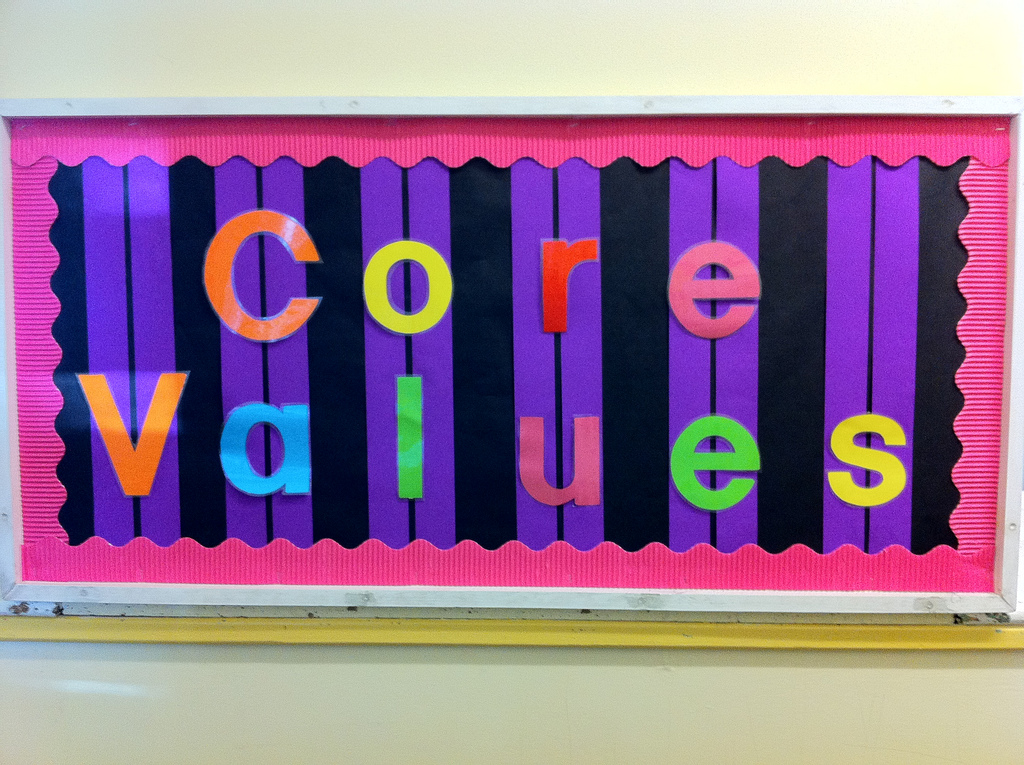 GALILEO Mission
Serve as Georgia’s statewide virtual library providing:
Equitable access to core high-quality instructional and informational resources to all Georgians
Access to the tools necessary to help Georgians become lifelong learners
Partnerships that create open access to historical, cultural, and educational content for and about Georgia
Interface(s) that are easy to access and designed and customized to meet the needs of GALILEO libraries and the learners they serve
Provide the tools and resources GALILEO libraries and partners need to support the learners they serve.
Facilitate the efficient and cost-effective provision of library services across the state through collaborative resource acquisition, training, and sharing of workflows, resources, and technological infrastructure.
Draft GALILEO Goals
Improve user experience 
Better authentication solutions 
Provide great content and assess user needs 
New statistics and reports 
Raise awareness of GALILEO via marketing
A marketing tool kit where library staff can download and customize materials 
Provide great training 
An improved online training portal 
Provide partner tools and services 
Better access to GALILEO data for reporting and assessment
What are we planning?
Special projects
National History Day 
Authenticaton: OpenAthens
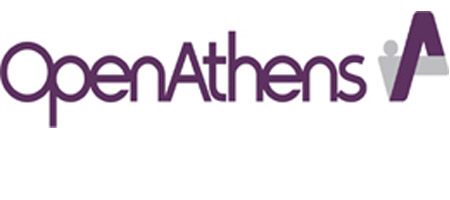 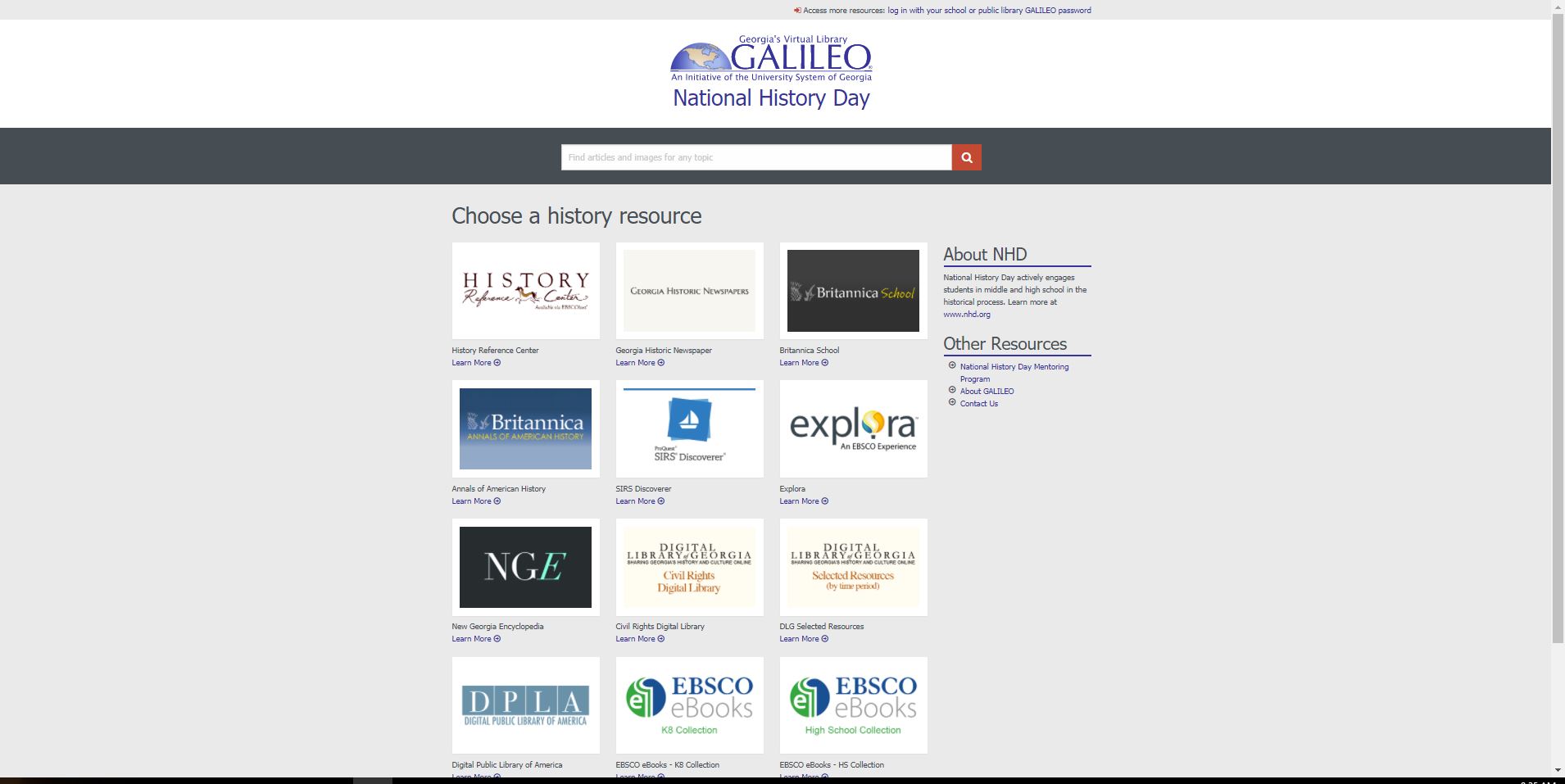 What a web designer did with that…
OpenAthens
SAML Authentication (single sign on) 
Users will use common login option--no more remembering GALILEO passwords or dealing with quarterly password changes!
Improved usage statistics
Questions?
Show and tell
Are there resources you would like to see?

Are there questions I can help you answer?
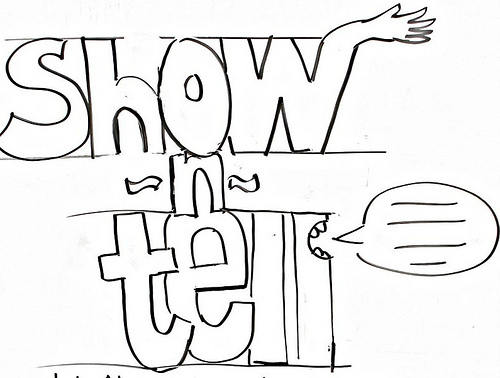 Thank you!
Russell Palmer, Assistant Director, Support Services 
russell.palmer@usg.edu
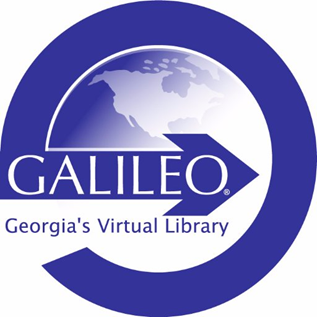